Post-Challenge Team Photos(except for Century College – sorry!)
Photos by James Flaten
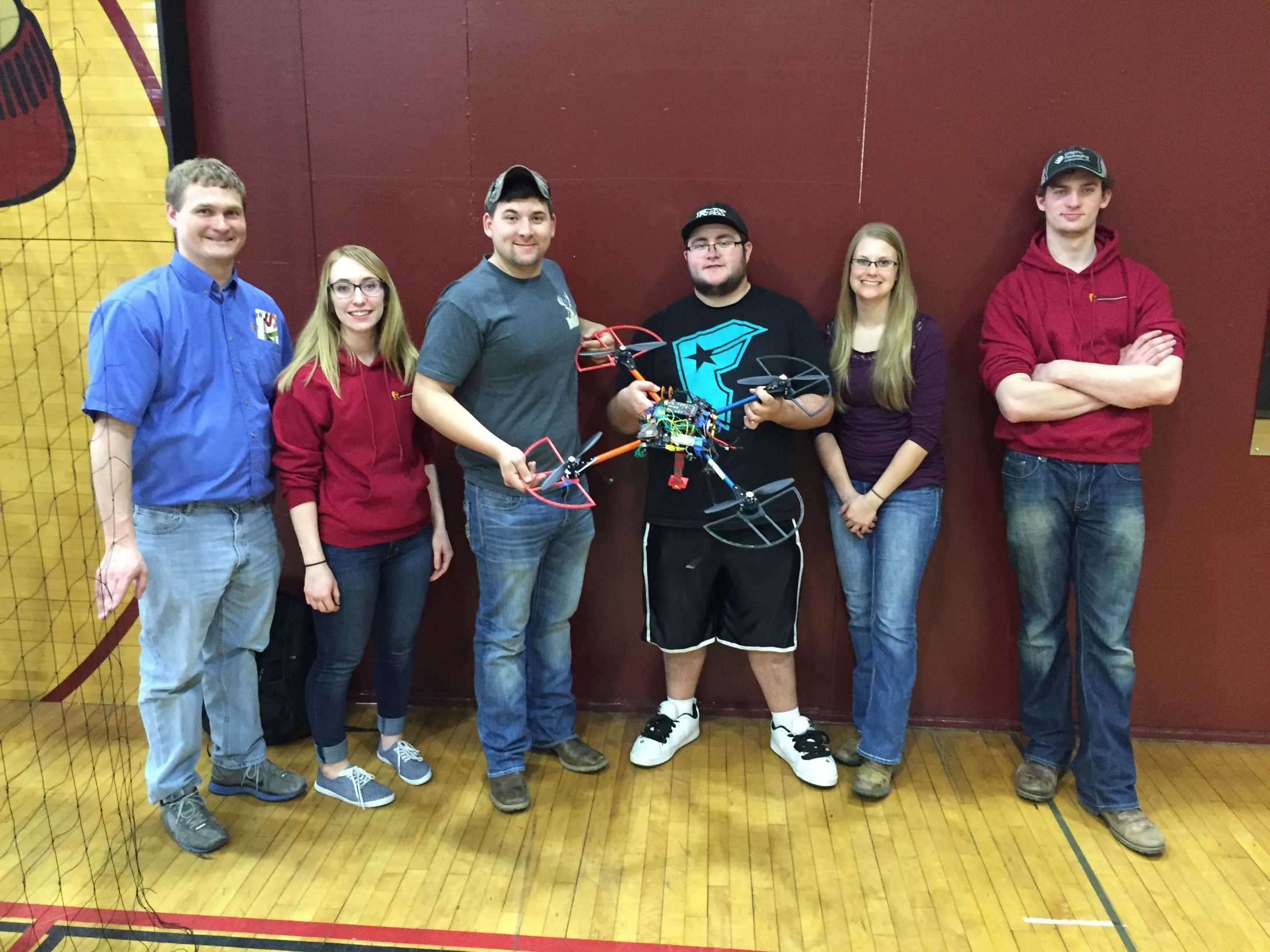 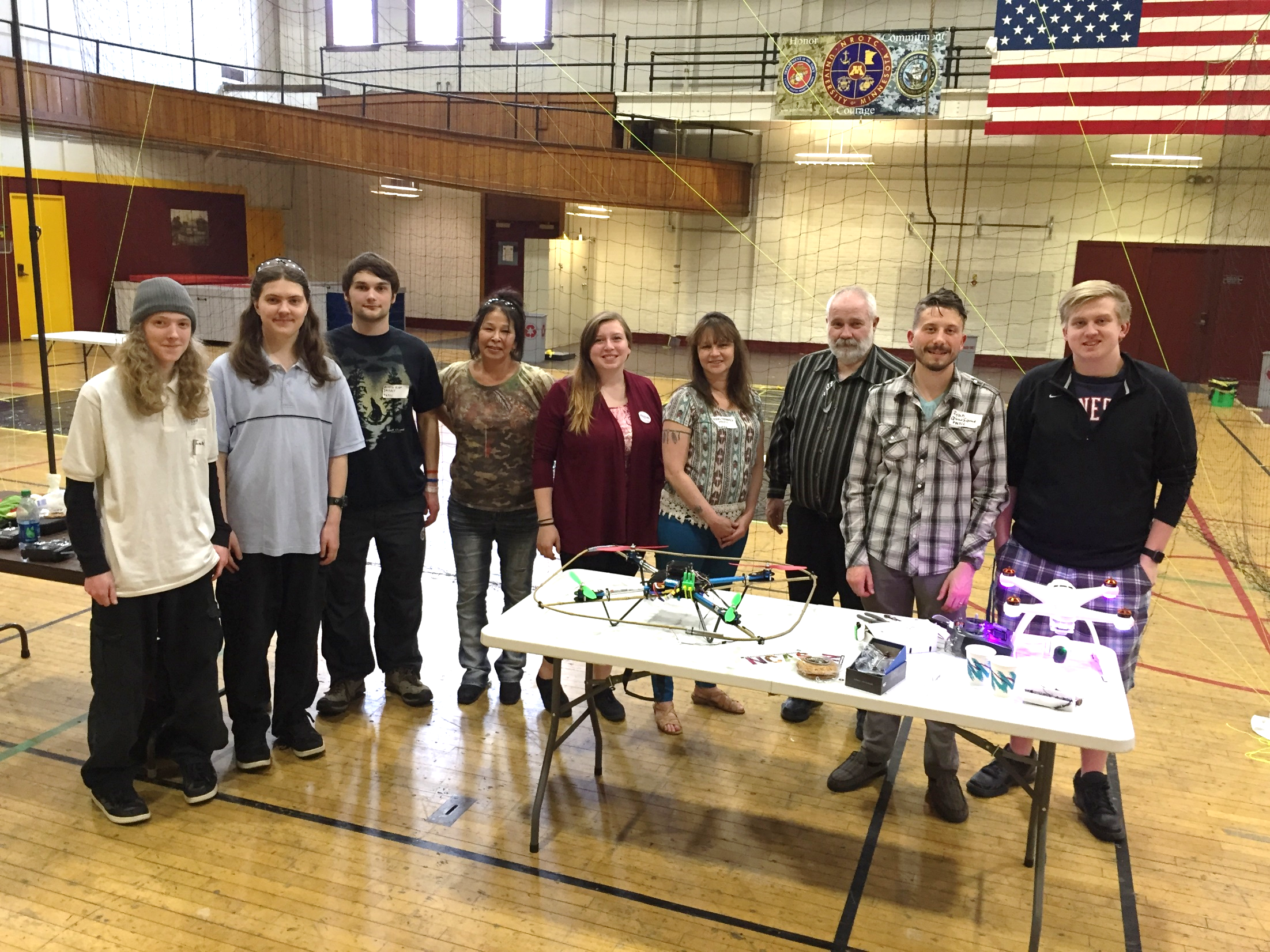 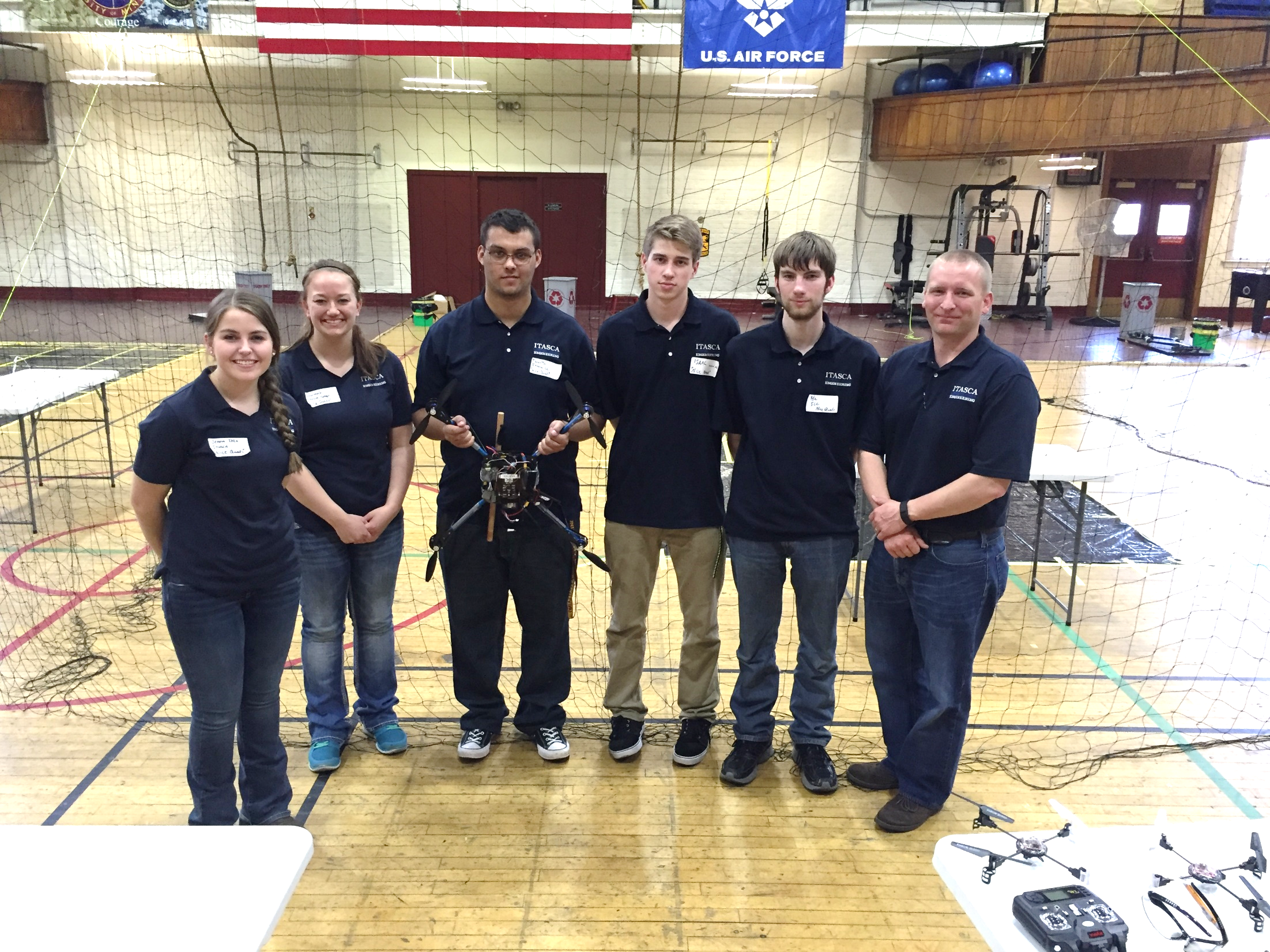 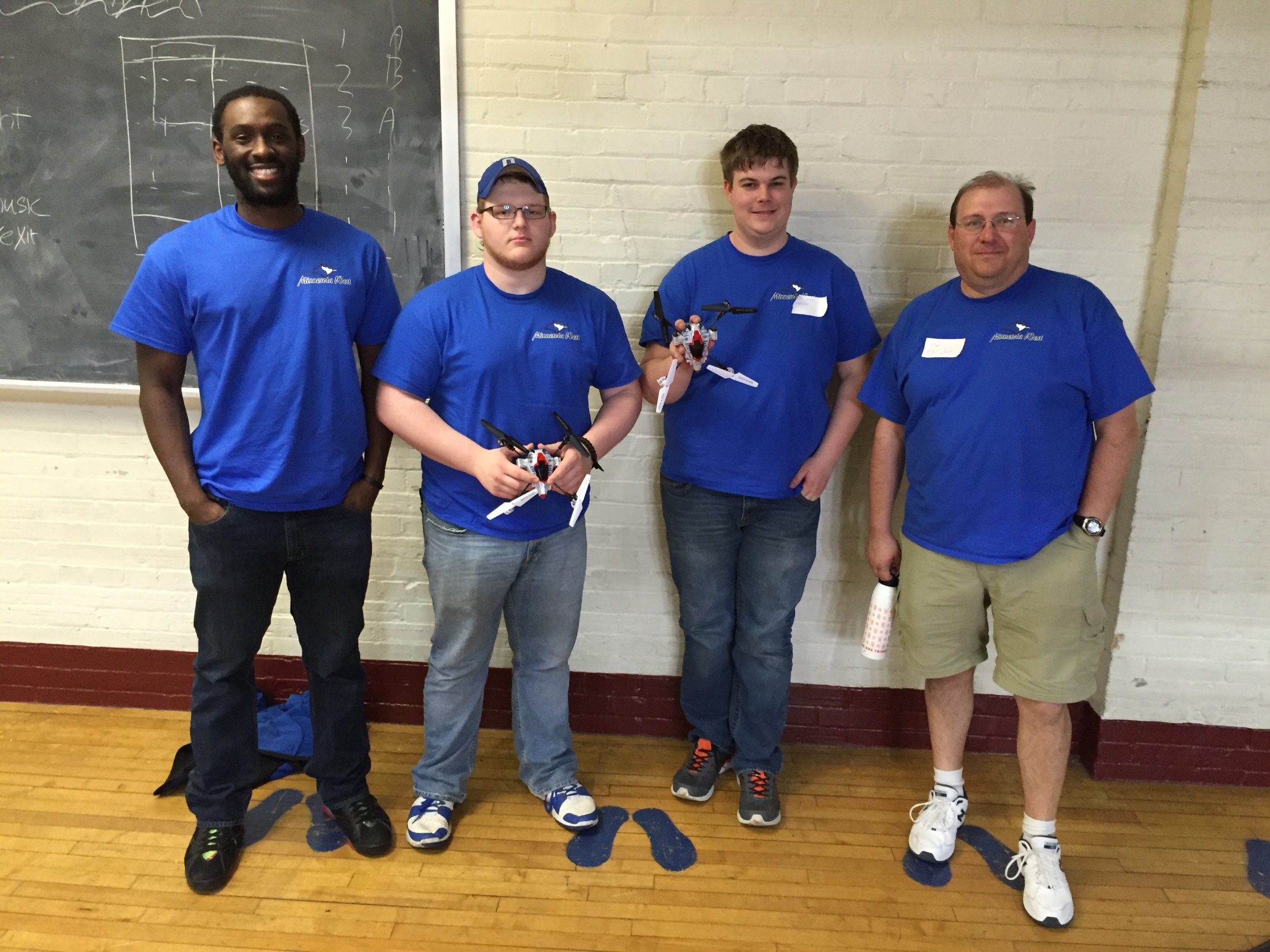